EducateEncourageEquip
Exploring Christianity and mental health.
[Speaker Notes: You can use these slides to form the basis of a talk in your church/group. Remember that you do not need to be an expert, so allowing people to discus things in groups can be a good way to deal with questions – or you can direct people to the Mind and Soul Foundation website.

For each slide, text here [in the speakers notes] will help you with things to say for each slide. 

We also have a range of videos you can download from our vimeo webpage to spice up your talk – see www.vimeo.com/mindandsoul. We’ve not embedded any videos in thses slides as this makes for very large files and can cause technical difficulties.]
Stamp Out Stigma
https://asbojesus.wordpress.com
[Speaker Notes: We make many assumptions about mental illness – that people ought to be able to ‘stop it’, that because we cant see it easily that it can’t be that serious, that people have ‘done something’ to deserver it / are sinners / have made bad choices.

The reality of course it that most people haven’t done anything at all – it was the things done to them that was the problem, or their genes, or just the result of our fallen human condition where sickness occurs. They would ‘snap out of it’ in a moment if they could – and they can’t [which is why we need the church and mental health services to help]. And it is just as real – arguable more real as the distress is so central to being human. As it has been said, there is ‘no health without mental health’. 
[https://www.gov.uk/government/publications/the-mental-health-strategy-for-england]

In the ’average’ congregation of 100 people, 10 will be on antidepressants, 2 will be on antipsychotics, 3 will have been admitted to a mental health hospital at some stage, and several of the youth group will be self-harming. Can you tell who these people are? Is your church ready to discus this topic? 

You will find more excellent cartoons like this one at this URL. We have permission to use them for mental health education as long as we credit where they came from. https://asbojesus.wordpress.com]
[Speaker Notes: Addressing mental health topics in your church can be a great way to reach out to our community. Some churches run a soup kitchen or a debt advice service; but people are also looking for emotional help. If you can offer this in a helpful way, people will turn up. 

This is a painting by Glasgow artist and reformed alcoholic, Peter Howson of the ‘Third Step’ of Alcoholics Anonymous. The first 3 steps are these: Step 1 - We admitted we were powerless over our sin and addiction; Step 2 - We came to believe that a Power greater than ourselves could restore us to sanity. Step 3 - We made a decision to turn our will and our lives over to the care of God as we understood Him. You can see the ‘alcoholic’ crawling out from under his tombstone, turning towards the higher power he needs.

However, in this picture, you can see the seeker looking not to the skies [where God or the Higher Power resides] but to the local Church. People still turn to the church at times of emotional distress and mental illness. We need to ensure that our churches are ready – and this is why Mind and Soul seek to educate, encourage and equip.]
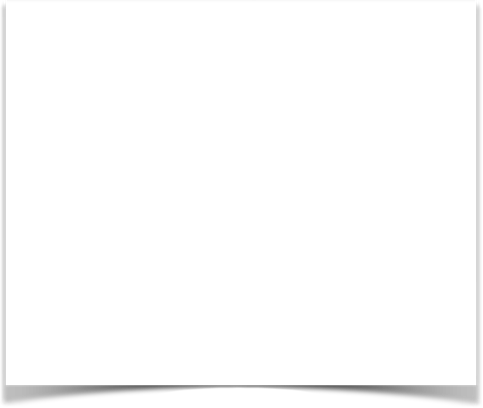 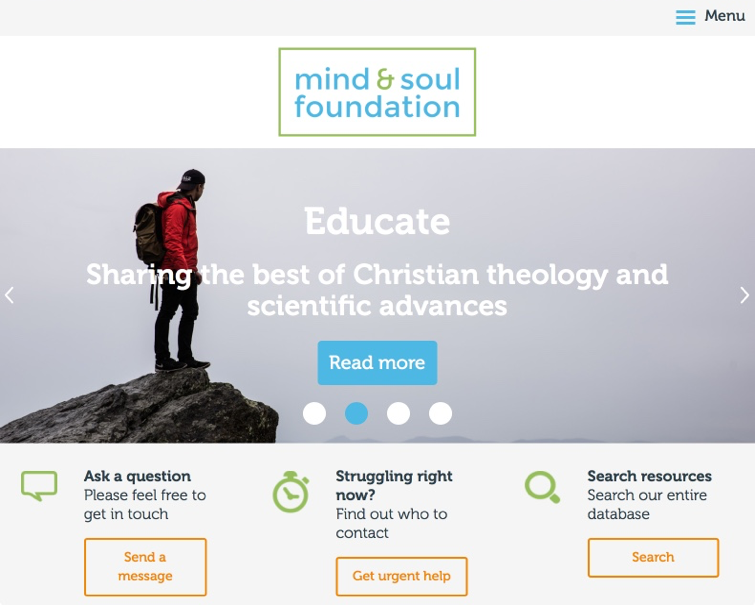 The Mind and Soul Foundation
To Educate: Sharing the best of Christian theology and scientific advances

To Equip: Helping people meet with God and recover from emotional distress

To Encourage: Engaging with the local church and mental health services
[Speaker Notes: The Foundation exists to educate and equip and encourage. It is heavily web-based, though our team often speak at conferences. The website is enormous and contains pretty much anything you might need – 
Over 500 articles about every mental health topic
Over 100 audio recordings of seminars and keynotes from past conferences
Free videos for you to download and use
Books by us and books we have reviewed
A course for online or small group use

All written by experts in the field and endorsed by leaders in the church and mental health services – including archbishops, professors and presidents of the royal college of psychiatrists]
What is the Root Cause?
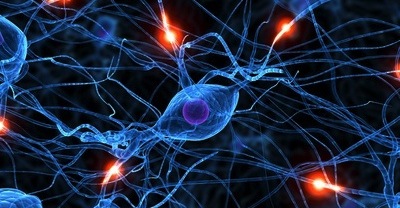 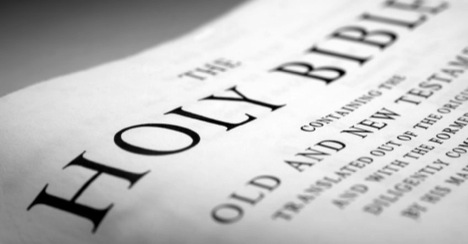 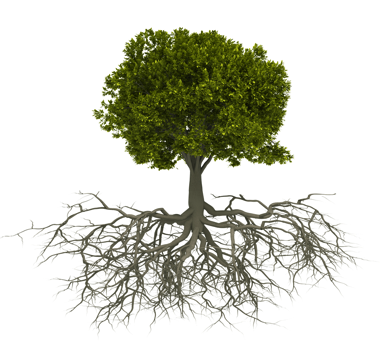 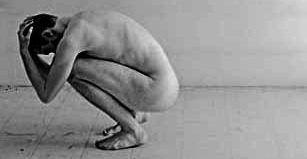 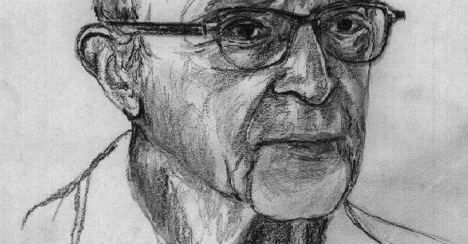 [Speaker Notes: One example of the education work we do is to encourage people to think more broadly.

If all you have is a hammer, then everything looks like a nail. But like a tree with many roots, there are many possible sources for our emotional distress and mental illness and [usually] more than one applies. 

Biological [picture of brain cells] – we know lots about the genetics and chemical imbalances of mental illness and this applies both to those that look more like illnesses [such as dementia] to those that are more hidden [such as anxiety].
Social [picture of person all alone] – being isolated and stigmatised can [by itself] cause distress, and can also make other mental illnesses worse
Spiritual [picture of bible] – whilst ‘everything’ can be seen as spiritual and all distress a result of the fall, sometimes there can be specific spiritual causes. Remember that specific demonic oppression/deliverance is a rare cause.
Psychological causes [picture of carl rogers – a key figure in psychology] like our upbringing or habits/patterns that have become embedded since can both cause and maintain distress]
What is the Best Response?
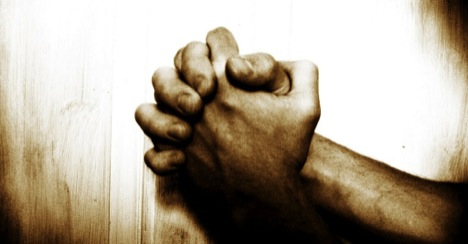 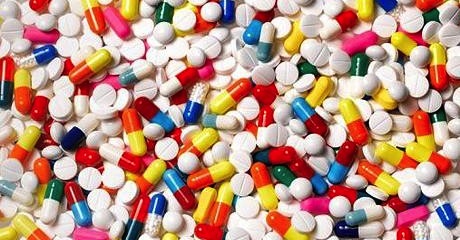 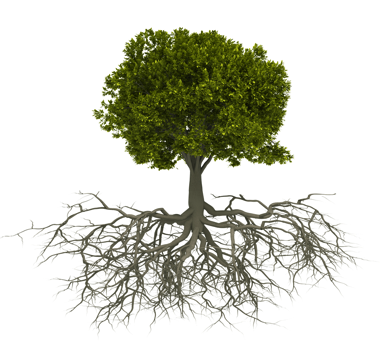 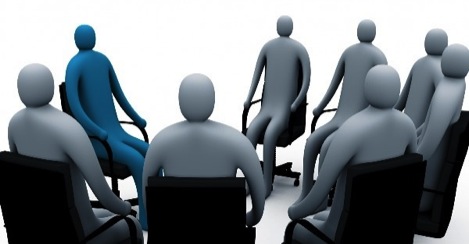 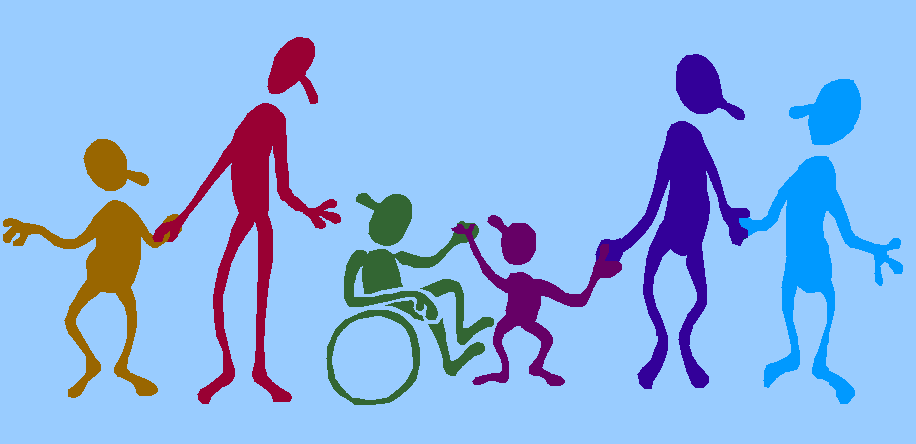 [Speaker Notes: The best way to respond to a mental illness is to match the treatment to the cause. But remember that there can be multiple causes. Also, we should be wary of a sacred/secular divide [preferring one over the other]. Once the ‘root causes’ have been addressed, the tree will be more healthy [picture of green tree on this slide]
Medication [and other physical treatments] can restore chemical imbalances. Just like a diabetic needs insulin, some people’s brains do not work without the correct medication
Community – some call this the church’s best kept secret. Everyone should have some social contact and be accepted as they are
Prayer [and other spiritual approaches like worship, healing, communion] is how we talk to God and allow Him to talk to and [in his way] heal us. Remember that healing is complex – some may be healed immediately, others will not be healed fully until heaven. 
Therapy [talking treatments, groups, counselling] is how skilled psychological techniques can straighten out unhelpful patterns, vicious circles and behaviours.]
Salvation Everywhere
The ideal world
The fallen world
The restored world
[Speaker Notes: If we just focus on spiritual causes, then we are also missing the idea that God created the world. This preference of focussing on the spiritual [the blue piece of pie above] is called Gnosticism and is one of the main heresies that the New Testament tries to correct. 

Our bodies and minds are just as created by God as our souls. They may be prone to falling and failing, but are also able to be restored. The Bible also talks about our world/planet being created, and also the tasks God has given us to do – these six things are the subjects of a holistic gospel where salvation is everywhere. 

Pie 1: we are in relationship with God, the natural world is healthy, we work for God as stewards, our bodies are eternal, we get on well with others and our minds are whole.

Pie 2: [CLICK] as a result of the fall, we are cut off from God, we pollute the environment, work is now a chore, we get physically ill, feel shame and are mentally ill 

Pie 3: [CLICK] The gospel comes to restore our relationship with God, we can become ecologists, we work for God again, we can be healed in our bodies, restored in our earthly relationships and also healed in our minds. 

However, note that some of this is now and some of this is not-yet. There is an old saying that we ‘have been’ saved from the penalty of sin, we ‘are being’ saved from the power of sin and we ‘will be’ saved from the presence of sin. So too with healing [of either mind or body] – we ‘have been’ promised healing, we ‘are being’ healed [both by prayer and by doctors] and we ‘will be’ fully healthy one day. 

With thanks to Dr Nick Land, CMF Psychiatry Day Conference 2008]
What to say
www.mindandsoulfoundation.org/Articles/195372/Mind_and_Soul/Articles/16_things_not.aspx
[Speaker Notes: Often, we can avoid people with mental health difficulties because we are not sure what to say. Will we put our foot in it? Will we make it worse? Will be betray our own ignorance and stigma? Will our best intentions be hurtful?

This article [see link] gives 16 things that have all been said to the writer, and how they came across. And it also lists some helpful things to say instead. 

For example:
You say – have you tried reading your Bible?
They hear – my brain feels like mush so I cant read. And, yes, I’ve been a Christian for 15 years so I have thought of this…
To say instead – can I help you spiritually in any way, or would practical help be better? Is there anything you need right now?


Things not to say
Yes, these have all been said! Yes, actually to people's faces! In BOLD: What you said. Then: What the person heard!Just give it to God!One quick prayer and it’s all over, sorted, done and dusted!Have you tried praying?Just a thought, maybe you haven’t thought about it yet, you know even though you’ve been a Christian for 15 years?Pull yourself togetherYou need a stiff talking to and someone needs to tell youWe all feel like that sometimes but you have to snap out of itYou know you’re not suffering anything else that no-one else doesn’t feel now and then so why can’t you just snap out of it like everyone else does?Are you reading your bible?I know you’ve been a Christian for 15 years and you use to preach, but maybe you’ve forgotten that when you are so ill and you cannot rationalise, you’re seeing things and hearing things, you can’t make sense of your words and anything or anyone around you, you’re visions blurred and your head feels like it’s going to explode, you can just pick up your bible and claim a scripture! It’s great isn’t it, as simple as ABCI’m not getting into the boat with you - you’re full of self pityNo, I’m not even going to listen to anything you say as that would mean that I’m getting in the boat with you and agreeing with what you are saying and that would mean that I’ll be helping you simmer in your self pity and I don’t want to be classed as a negative person like youJust fight it!Just refuse to feel like that in the name of Jesus, refuse it, rebuke it, don’t receive it?I’d never allow myself to get in that stateSorry but what’s happened to you, will never happen to me, I’m fit, healthy and loving life, no way will what’s happened to you happen to me!You’re looking really wellYou look like there’s nothing wrong with you, in fact I think you’re making it all up, cause to me, you look like everyone elseIt’s your own faultI was reading Job the other day, what sin is in your life that you haven’t confessed and dealt with yet?There’s no such thing as depression, you’re just feeling sorry for yourselfWhat is all this poppycock about depression and illness? you need to get a grip and stop pretending you are illYou’re a hypochondriacHonestly, there’s people out there who are really ill, I think you enjoy itShouting at someoneI need to disciple you, discipline you and put you right, now STOP ITWhy can’t the doctors do anything?Why can’t the doctors sort you out? I mean they’ve always sorted me out and everyone I know so why can’t they sort you out? Tell me? It’s very frustrating and I can’t work it outYou should just stop taking all those tablets and just trust in GodNow I have a physical condition so if I stop taking my tablets, I would die, if you stop taking your medication nothing will happen apart from you will be trusting God more and you won’t have any side effects, so simple!It’s a choice – you can change if you want toYeah… of course I choose to hate my self and wish I was dead… Thank you for pointing out it’s just a choice that I need to makeThings to say instead
This is OK to say in BOLD and This is why it's OK. It's not as hard as it sounds. Just be kind and empower themIf you want to talk, I’m here to listenI care about what’s happening to you and need to listen to you as a friend to show you that. Then I can understand and help you. I realise this is going to take longer with someone who is mentally ill.I’m praying for you, do you want me to pray for you now?I don’t have any magic answers and I’m not trying to give you one but what I can do is pray for you. I know God answers prayer.I have some practical wisdom I can share with you.Because I’ve spent time with you and listened to you, I can see you need rest, space, food, spiritual advice etc and can help you.I have no idea what it must feel like because I’ve never suffered from mental illness but I can understand it better nowI can’t contemplate what it must feel like to be mentally ill and I can now have sympathy to anyone with mental illness because I understand it now.Could I help you spiritually in any way, perhaps share some scriptures that you may be able to draw strength from?I can't imagine what its like to not be able to draw from my bible because I’ve lost the ability to think clearly and be in control of my mind. If I can help by writing some scriptures out or reading from the bible for you, or get some bible tapes for you, I will.Shall we go out together somewhere? Can I take you out somewhere?Special times with friends help and if I can help take you out for a while it may help you escape from the same surroundings and focus on something else for a while. It must be awful when you are to not be able to go out at all because you are ill and you’ve lost your work world and other social outlets.I can see your not feeling great at the moment, do you want me to go and come back tomorrow or another day?I can appreciate that if you’re having a really bad day, I should come back another time and I’ll be able to help betterDo you need help getting your medication or a lift to the specialists?This is a really practical thing that you need and half an hour of my time would be a real answer to prayer to youTalk to them about something positive in their life, or an improvement that you’ve noticedSometimes when you are so in the middle of something and experiencing it every day you can’t see the small improvements that are happening or recognise an achievement or progressFind out any likes, hobbies, what makes them laugh and work towards helping them achieve one of theseLaughter’s good medicine, we all need purpose in our lives and to feel we’re achieving something.Help them work through a panic attack, and irrational thoughts.Help them to breathe by going through simple exercises, pray for them, talk through calmly their thoughts and help them rationalise them.) All the physical effects it can feel like you are dying and is very scary. This can be very draining yourself especially if emotionally attached so take time to recuperate yourself after.Don’t give up on them; it can take along time and a lot of hard work to help someone recover. They need friends and loved ones to stick by them.Medication alone won’t do it; it’s all the social help and one to one work and prayer that will see the breakthrough]
Planned Pastoral Care
[Speaker Notes: There are a number of models of pastoral care in the Bible. Here are two

In the OT, a trio of three led the nation of Israel at its best. A King, who organised and ruled; a Prophet who spoke God’s truth and Word to people, and a Priest who looked after peoples spiritual lives and cared for them. Things went wrong in the OT when people tried to do more than one of these roles – eg Saul trying to be king and priest. 

In the NT, people may be more familiar with the ‘five fold’ ministry of Ephesians 4. 

The idea in both these models is that within any team – be that a church leadership, or a small group or ministry area – that people are identified who focus on these areas. It doesn’t have to be a big focus, but people hold that thing in mind.

There should also be some kind of light-weight linking of these ‘pastors/priests’ in each group so that they know who to escalate problems to [without gossip], and so the church is aware of the more serious situations.]
A brief history lesson
The dissolution of the monasteries: 1536-1541
The madness of King George: 1788
[Speaker Notes: If you don’t like history, turn away. However, understanding where we have come from can help us understand where we are now and stop us making the same mistakes again. Its part of the education we provide – to see the bigger picture and see how we got into the position where we think everything can be fixed by medication/therapy/community/prayer [please delete as appropriate…]

Until 1536, almost all healthcare [including mental health care] was delivered by religious institutions. The oldest psychiatric hospital in the UK, the Bethlem (Bedlam) Hospital) was founded by nuns in the 12th century.

When Henry VIII had his big battle with Rome and destroyed almost all the monasteries, he also destroyed most of the countries hospitals [and also schools]. Over the following years, healthcare became established outside of the church, doctors began to form colleges of physicians and surgeons and ’secular’ hospitals were built [though most were founded and funded by people of faith].

Mental illness, however, remained the domain of the church with most mental illness seen as being spiritual in cause. This was challenged when, in 1788, King George III became psychotic due to a condition called Acute Porphyria [picture above of Nigel Hawthorne from a film about this]. The doctors couldn’t cure him and, as the head of the Church of England, your average priest ran a mile rather than try and ‘heal’ his boss. So a ‘psychiatrist’ arrived – in the form of a behavioural therapist – who cured the king with psychology and a protestant work ethic. Techniques have changed since, but this episode permissioned doctors to start treating mental illness, and to do so in hospitals and therapeutic communities.]
Churches are friendly to issues of health and disability as measured by the extent to which:
People with difficulties feel they belong whether or not they are able to take part in or attend meetings (although it is of course a good sign if they do feel able to attend and be part of meetings)
A contact/team is available to consult with who ‘champion’ issues around disability and health and are able to signpost local services  
Information is available in alternative formats appropriate for different needs [e.g. large print, audio, electronic]  
Physical adjustments are willingly made to help those with different needs and the style of individual services is relatively predictable  
Church activities welcome, accept and are positive environments that are flexible to people’s needs  
People give their time sacrificially to listen and respond to pastoral issues, ideally described by a Pastoral Care Policy/Strategy  
The culture/ethos of the church is one of an on-going journey of valuing all, addressing their needs and enabling them to use their gifts and contribute
Mental Health Friendly Churches
[Speaker Notes: This list was put together with our partners Livability, Through The Roof and Premier Lifeline. 

Making your church mental health friendly is not that tricky, but it does need some thought. You don’t make a church physical-disability friendly by putting in some ramps and a hearing aid loop – instead it is a culture change to see all as equal and putting yourself in someone else’s shoes. Being mental health friendly is about thinking through these issues and finding out about local resources. Remember, some people may have both physical and mental health difficulties. 

The text on this flight is quite small – you may find it helpful to print this slide off and get people to discuss it in small groups – eg, take one target per group and discuss how your church does against it.]
100 people hear a sermon…
[Speaker Notes: We can sometimes be impatient with people who struggle with their mental health. For example, after a great sermon or church service they may say “I struggle to think of God like that. I can see where the preacher is coming from, but its not something I find easy to believe.”

Imagine 100 people who hear a sermon on, say, John 3v16. Some [the blue quadrant[ will hear this and dash off to plant a church. Wow – but not the typical response! Others [the orange quadrant] will be the opposite – judged by this very same verse – and they have no intention of listening – either now or in the future. Most [the green quadrant] will get the message with the help of the everyday structures of the church – bible study, life group, reading books. But some [the grey quadrant] will need some more specialist 1-2-1 help – such as a counsellor, therapist or psychiatrist, and may also need medication or even hospital for a while. 

It can be tempting to see the grey group as weak, but they get there in the end and [when they do] they probably have a richer faith than those who got it more easily. They just needed a different set of supports. And, lest we forget, it is God to saves, not us…

Also, don’t underestimate the power of everyday pastoral work in the green group – most churches do a good job of helping people with the ups and downs of life without the need for specialist support. And people with more chronic problems [who may also be seeing specialists] can find a lot of support from good Sunday services and small groups – as long as those structures recognise that people do struggle over the long term.]
The Mental Health Access Pack
A bite-sixed resource for your church…
www.mentalhealthaccesspack.org
[Speaker Notes: The Mind and Soul website is massive, so [together with partners Livability and Premier Lifeline] we have created the ‘mental health access pack’ – a microsite with just 20 or so pages covering the most common conditions and issues churches will face.

Each article is specially written and checked by a team of theologians, pastors and mental health professionals. Links at the bottom of each article will direct you to further reading, testimonies or audio/video seminars – of then on the main Mind and Soul Foundation website.

Many of the articles are also available as PDFs to download a print for your display racks or for discussion in small groups.]
[Speaker Notes: At the other end of the spectrum, we’ve written some books. This is a set of three written by Will and Rob, but there are others on our website. 
http://www.mindandsoulfoundation.org/Articles/200314/Mind_and_Soul/Resources/Our_Books.aspx

Books enable you to go deep into a specific topic. They encourage you to reflect on how your theology contains assumptions and errors, they help you grown and change in a structured way. Many of our books are interactive with exercises and study guides. 

As well as writing our own books, we’ve also reviewed over 150 books on the website covering a wide range of topics – just search for book review, or use this filter on our advanced search page.]
The Silence of God
Michael Card The Hidden Face of God
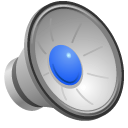 [Speaker Notes: This song could be a good way to close a meeting with a time of reflection. It is from an album by Michael Card called ‘The Hidden Face of God’ and it speaks of times when God seems silent. It also speaks of others around you who are telling you to listen harder, look at what they’ve discovered, have ‘mob happiness’ – which is all to often the experience of people with depression in the church.

The truth of course is that firstly silence does not mean God is silent, happiness may dissolve when life throws you a lemon and [most importantly] that God himself has been there. In the Garden of Gethsemane, God [it seemed] had forsaken him too. 

The pain of silence is immense, but it is also generative. The aching may remain, but it will not break us. Instead it will surround us with a ‘holy lonesome echo’ into which our questions can dissolve. 

--------------------------------------------------------

It’ll drive a man crazy
It’ll break a man’s faith
It’s enough to make him wonder
If he’s ever been saved

When he’s bleating for comfort
From Thy staff and Thy rod
And the heavens only answer
Is the silence of God

It’ll shake a man’s timbers 
When he loses his heart
When he has to remember 
What broke him apart

This yoke may be easy
But this burden is not
When the crying fields are frozen
By the silence of God

But when you have to listen
To the voices of the mob
Who are reeling in the throes 
Of all the happiness they’ve got

When they tell you all their troubles
Have been nailed up to that cross
What about the times
When even followers get lost

…Cos we all get lost some times

There’s a statue of Jesus
On a monastery knoll
In the hills of Kentucky
All quiet and cold

He’s kneeling in the garden
As silent as a stone
And all His friends are sleeping
And He’s weeping all alone

And the Man of All Sorrows
He never forgot
What sorrow is carried 
By the hearts that He bought

So when the questions dissolve 
Into the silence of God 
The aching may remain
But the breaking does not

The aching may remain
But the breaking does not
The holy lonely lonesome echo
Of the Silence of God]